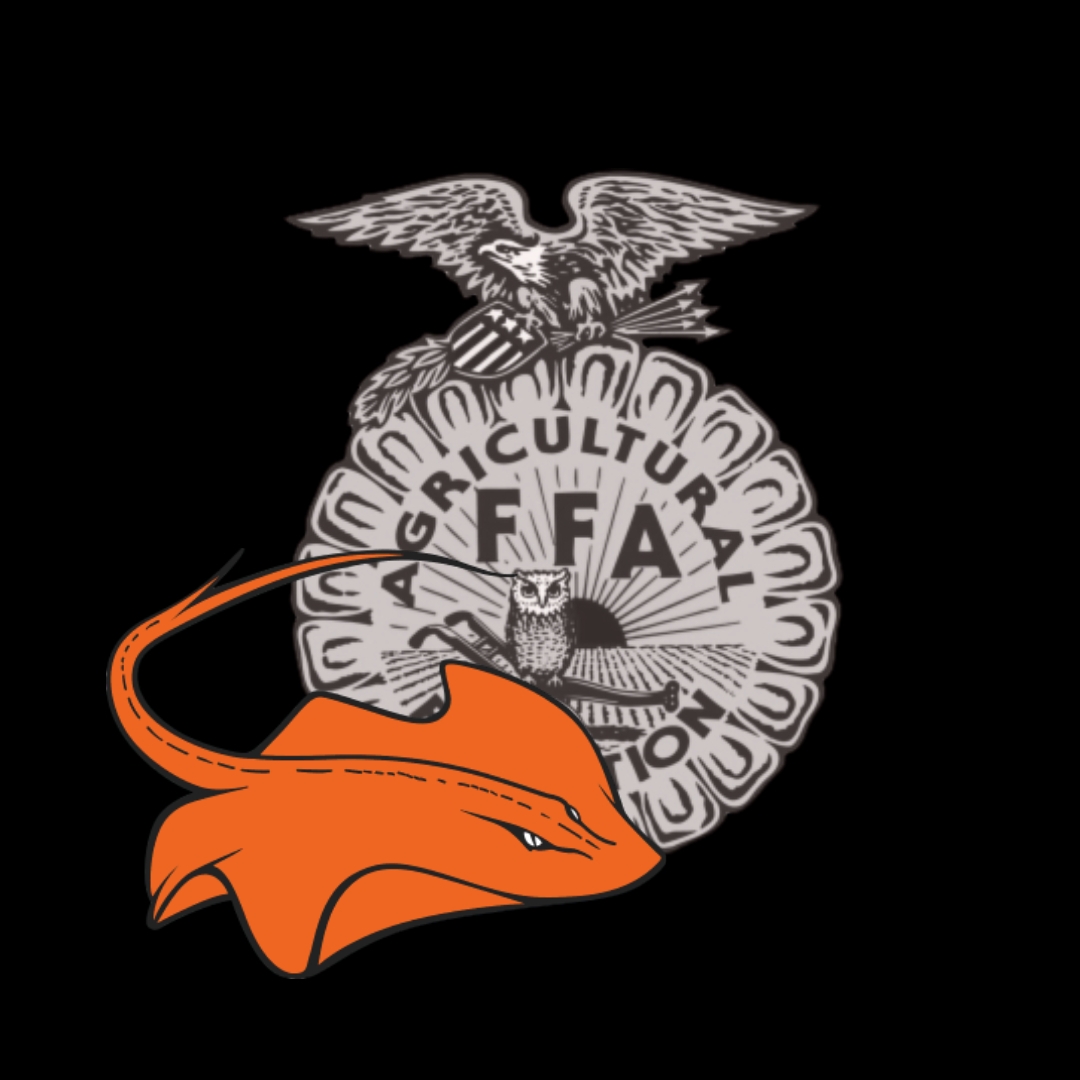 Texas City FFA
Agriculture Science Courses Pathways
Texas City FFA “No Pass, No Substitute” & Attendance Policy
Texas City FFA has implemented the “No Pass, No Substitute” policy starting with the 2014 Galveston County Fair and Rodeo.  In the past, students who failed during the six weeks could have an eligible student substitute show their project at the fair.  Texas City FFA will no longer have substitutes for students who are ineligible.  If a student fails they will not be able to exhibit their animal at the Galveston County Fair.  This is the same rule we abide by at all major shows- There are no substitutes allowed to show at any major show.  Texas City FFA abides by the UIL “No Pass, No Play” rule.  We will continue to strictly abide by that rule in our chapter.  We encourage students to keep their grades up and come to school daily.  We want all of our members passing their classes at all times during the school year.  
**Parents: PLEASE check Home Access Center regularly to make sure your kid(s) are keeping up with their grades.**
Additionally, students who have scramble animals and are bound by the Houston Livestock Show and Rodeo or the Galveston County Fair to bring the animal back to show fail are liable for paying all scramble money back to HLSR &/or GCFR due to not being eligible to exhibit the animal.
Absences will be checked regularly for all FFA/JrFFA members.  Students must following the following rules for attendance:
-No more than 8 unexcused absences per semester.
3 Tardies count as on unexcused absence.
- All absences must be documented.
- All documentation MUST be turned in to the school within 48 hours of being  	absent.
- An Assistant Principal must be contacted ASAP for extenuating circumstances and also communicated with an Ag Teacher.
Failure to comply with the attendance policy will be grounds for removal from Texas City FFA and animal project(s) from the TCISD Ag Facility.
**Entries for shows will be turned in after all required forms and fees are 	submitted to Mrs. Ashcraft.**
TCFFA Dues will be $35.00 per member
dues are used to pay for:
District Dues
Area Dues
State Dues
Chapter T-Shirt
FFA Dues will need to be paid through Revtrak by September 27th
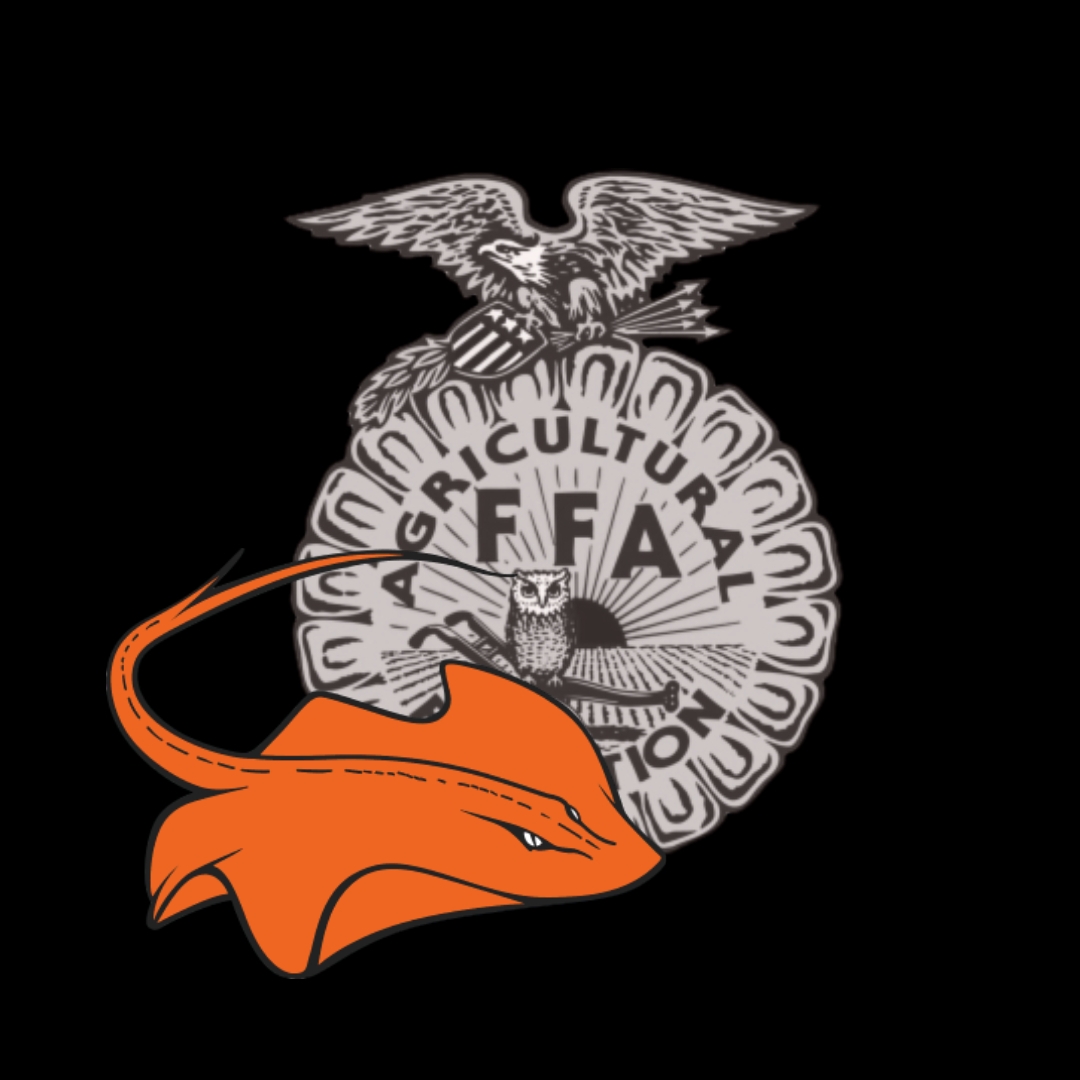 TCFFA Dues
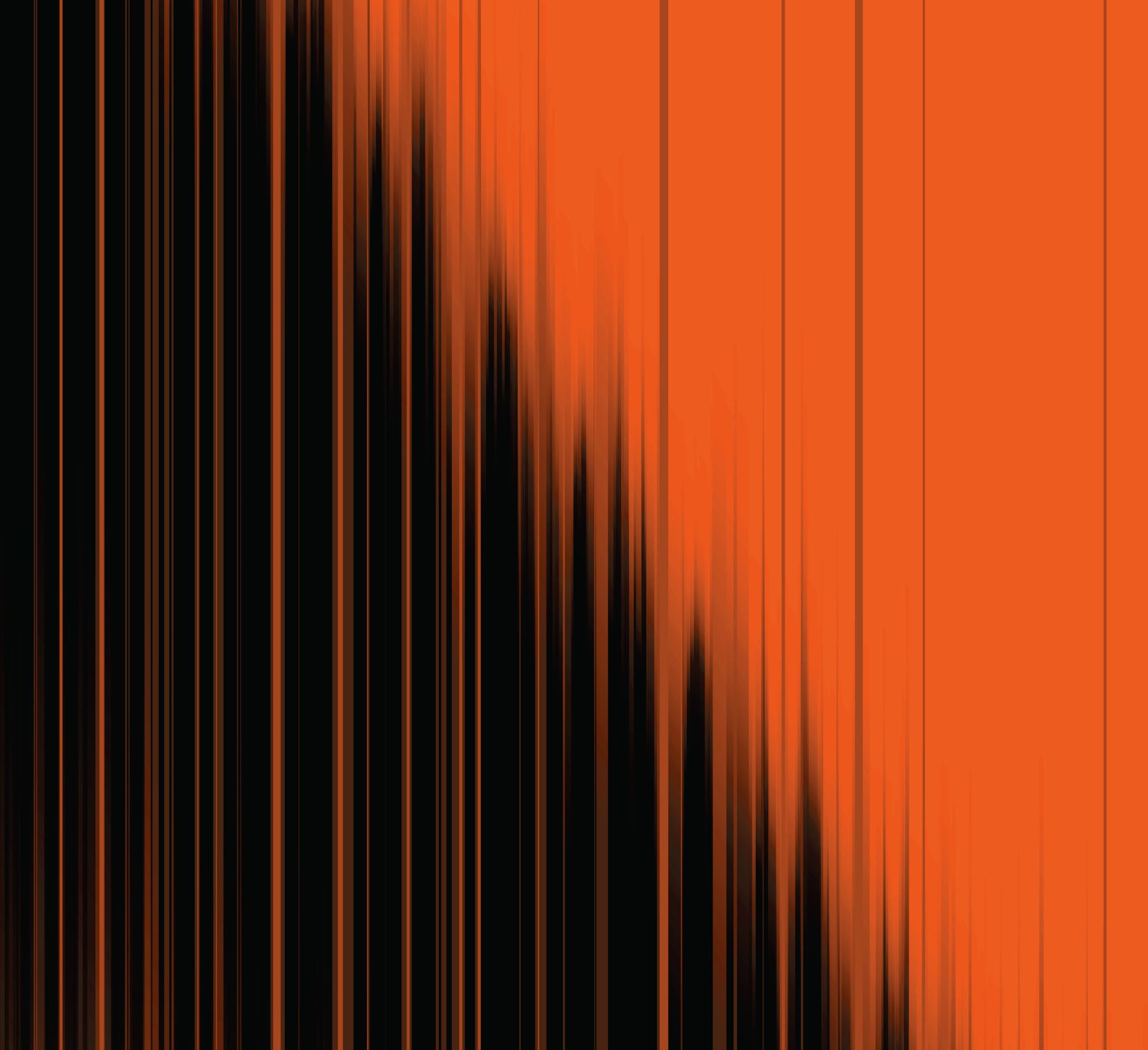 “What can I do in FFA?”
Leadership Development Events
Career Development Events
Supervised Agricultural Experiences
Talent Contest 
Agriscience Fair
Speaking Development Events
FFA Rodeo
Chapter, District, Area, and State Office***
Community Service
**Letterman and Senior Cords Opportunities**
LDEs (Leadership Development Events)
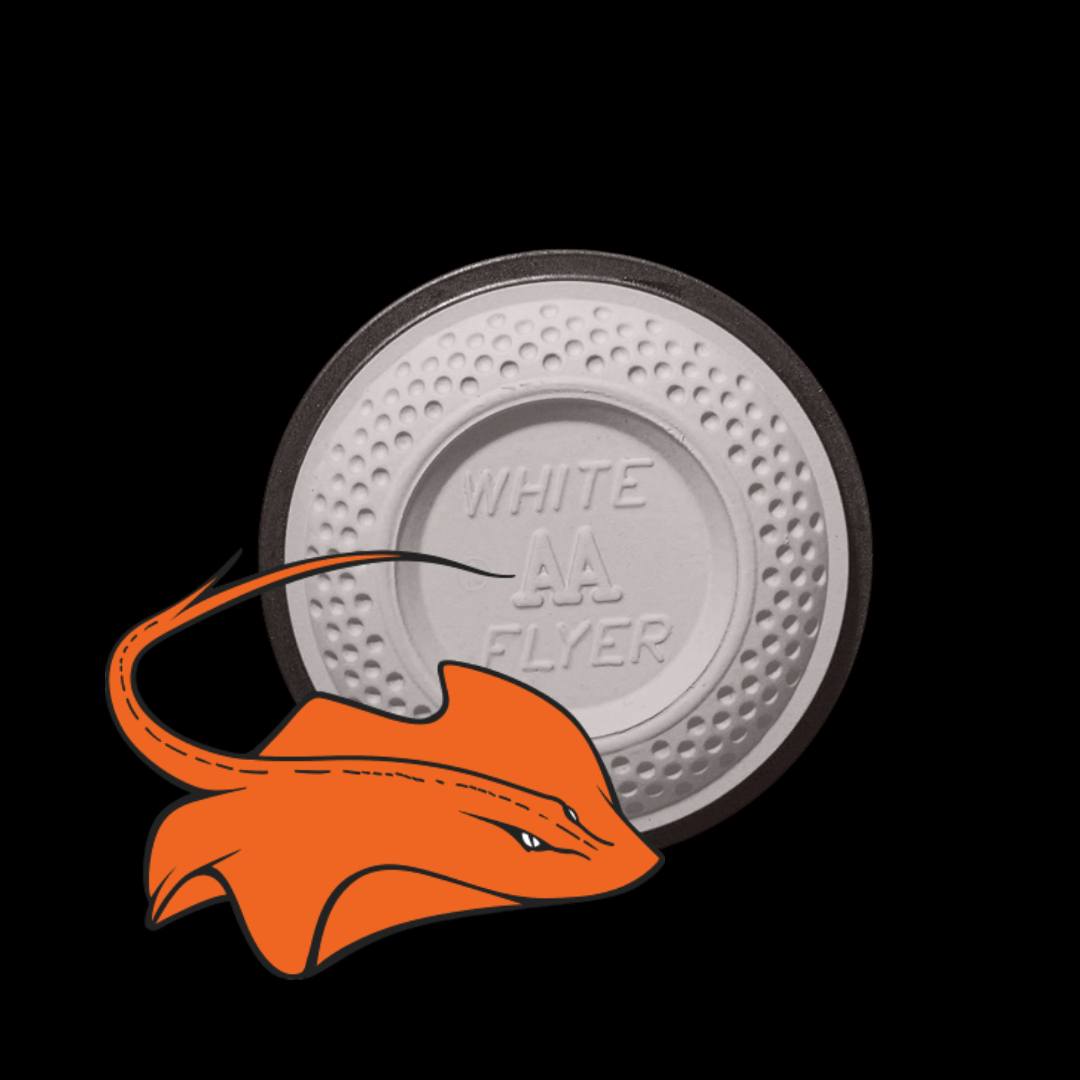 Must complete the ducks unlimited ecological conservation & management certification
Must have/obtain hunter’s education certification.
Must be enrolled in an ag class at least 1 semester.
Shooting Team
Must be an FFA member and is expected to attend FFA meetings.
Students are responsible for soliciting sponsors to offset competition expenses.  
Students are responsible for practice costs.
Https://www.Facebook.Com/tchsshootingstings/
Livestock Show Team Requirements
Livestock Show Team Options
Galveston County Fair
Overview of Raising Animals
Barn available to house all animals 
besides Rabbits & Cavies
Cost of each animal species varies
Supervisor for each species
Limited stalling
Calf Scramble
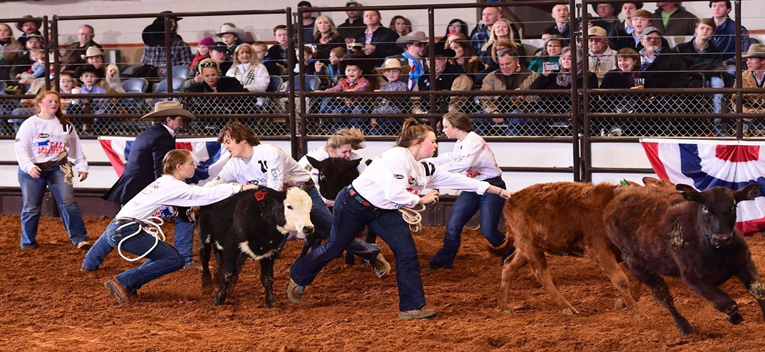 Purpose: Chance to earn a certificate towards the cost of a steer or heifer
Contact: Mrs. Ashcraft before Sep 27th
San Antonio Stock Show & Rodeo (February) 
Houston Livestock Show & Rodeo (March) 
Galveston County Fair & Rodeo (April)
GCFR has additional meeting students MUST ATTEND
You must reach out to the FFA Advisors to let them know you are signing up
Cattle: Steers & Heifers
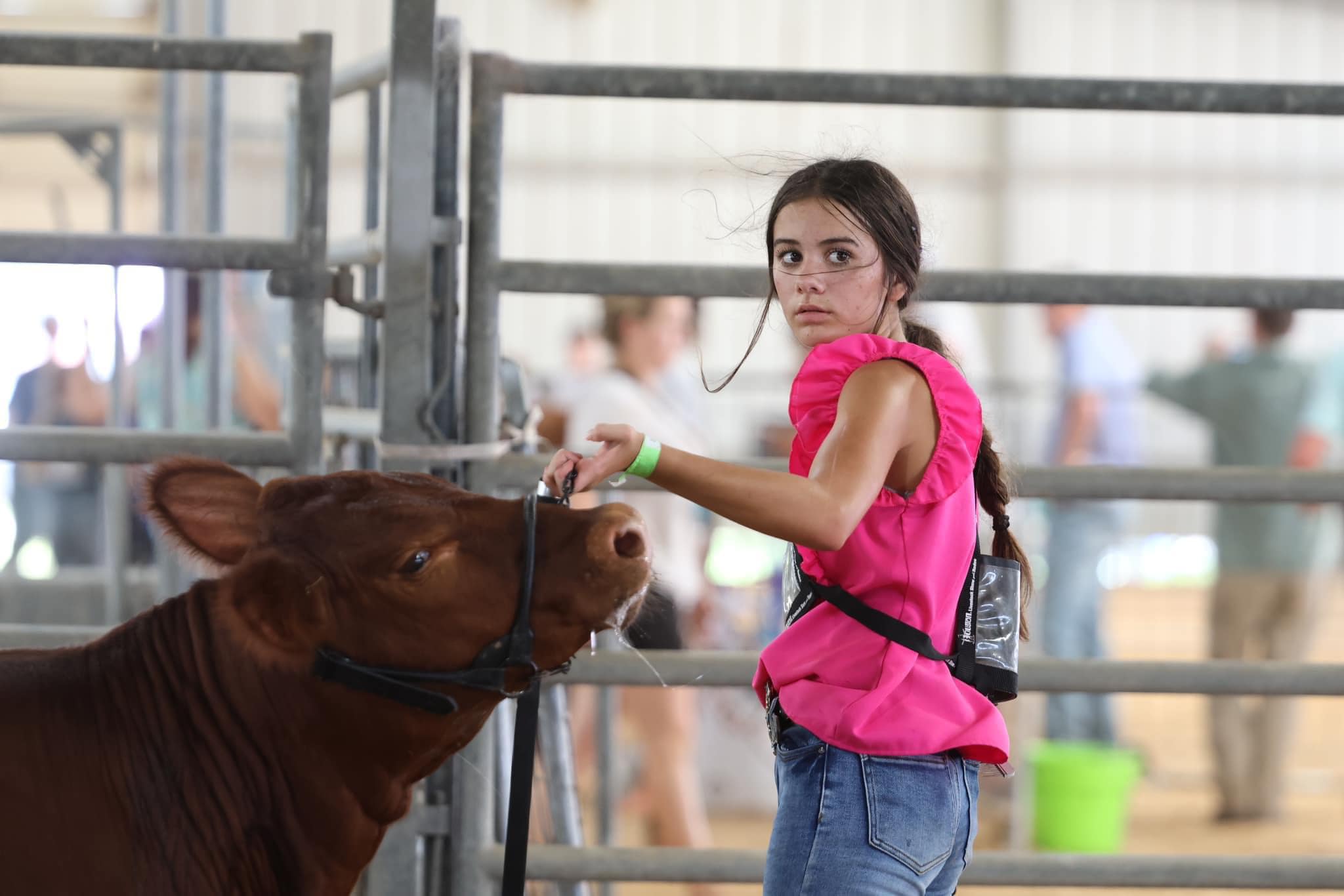 Timeframe: 9 month  +
Purchase Cost: $2500 and up (varies)
Feed Cost: $200/ month AVERAGE
Contact: Mrs. Ashcraft
Animal is fed 2 times per day. (before and after school)
Animal’s stall is cleaned daily-All stalls must be clean and free of manure when an animal is let out at night.
Entry Fees vary depending upon show.
Lambs & Goats
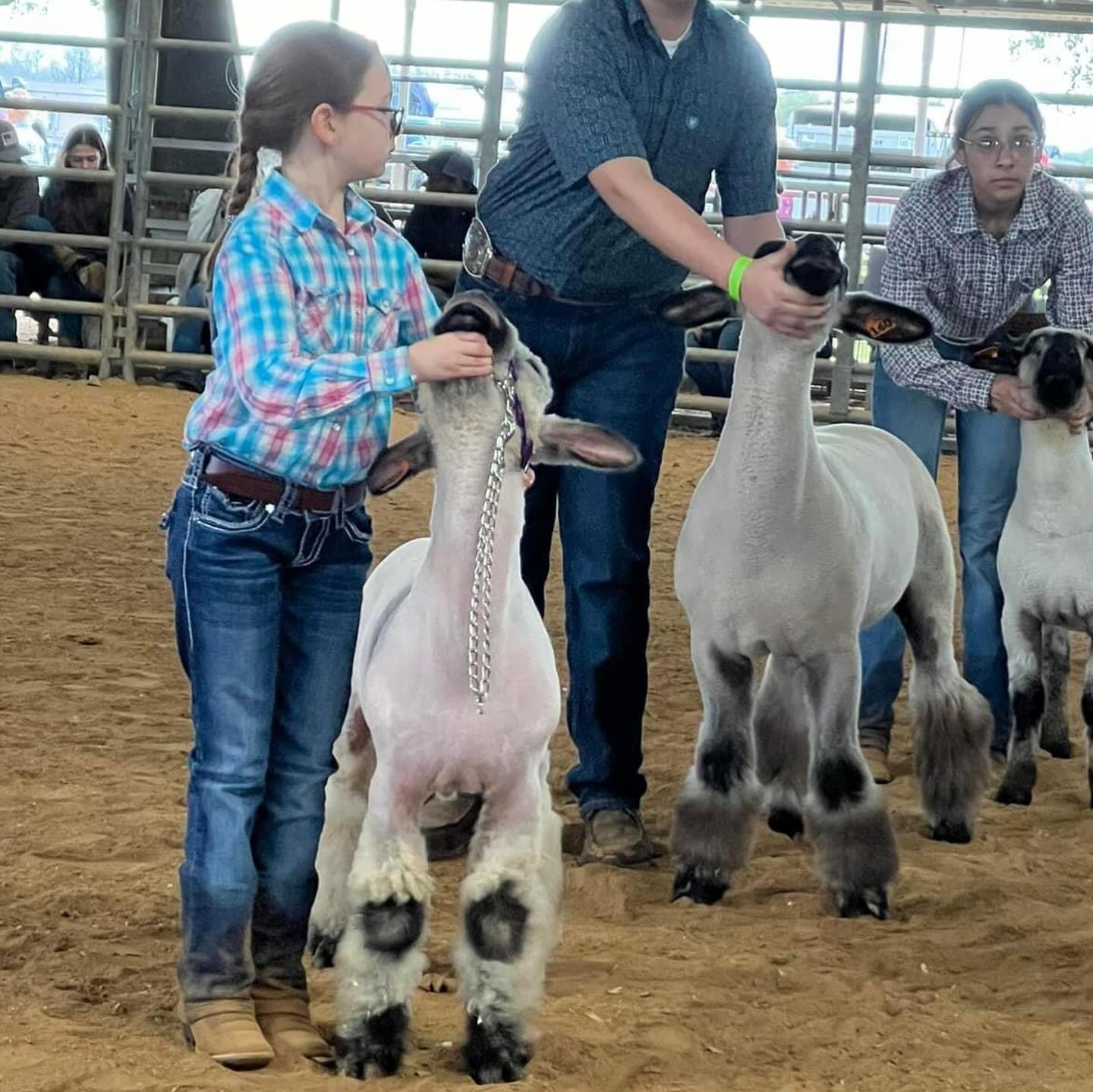 Timeframe: 7-8 months
Purchase Cost: $500+
Feed Cost: $45/ month + (average)
Contact: Ms. Richards
The animal is fed 2 times per day. (before and after school)
Stall is cleaned AT LEAST weekly.
Entry Fees vary depending upon show.
Pigs
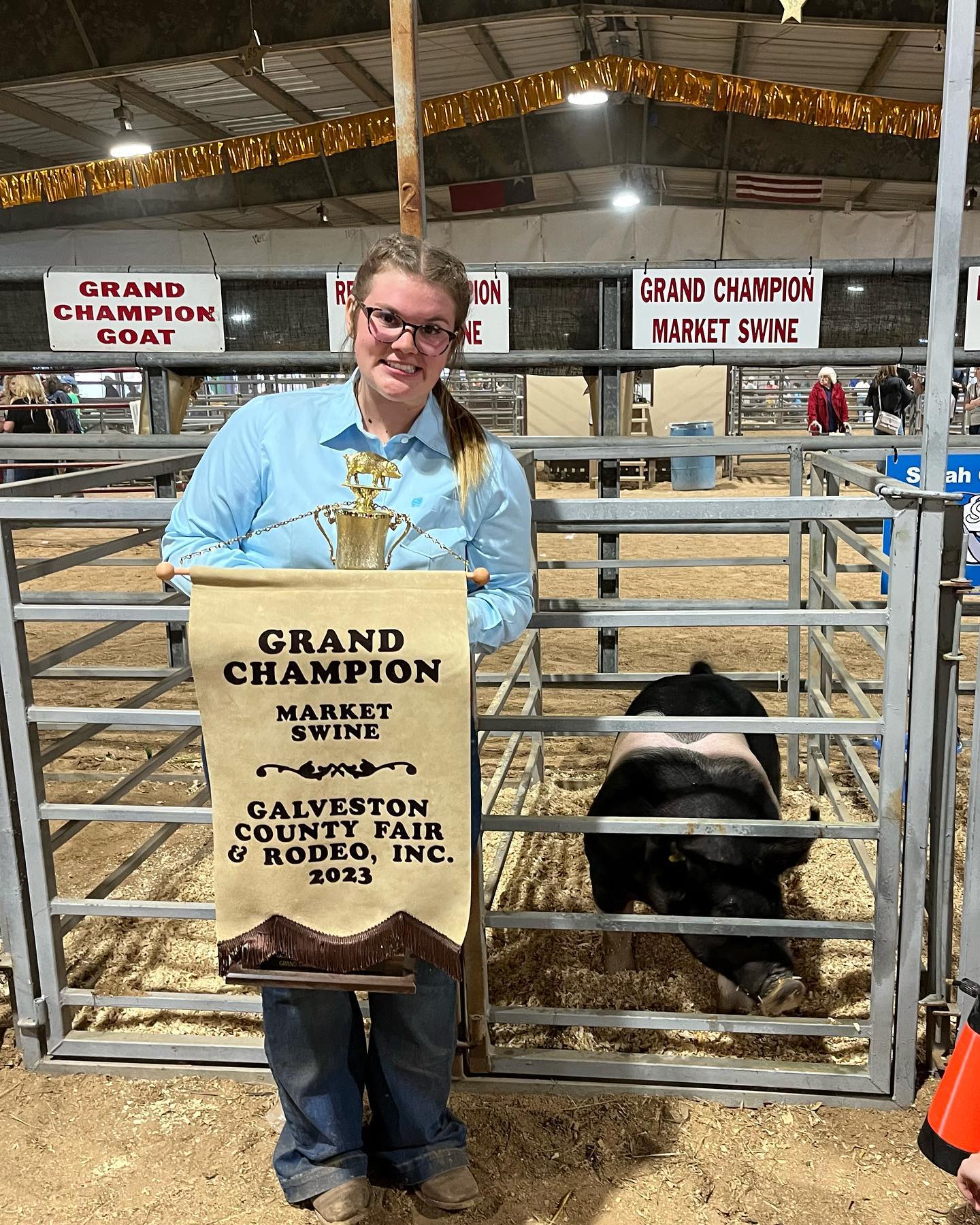 Timeframe: 5 - 6 months
Purchase Cost: $450 +
Feed Cost: $200/ month
Contact: Ms. Westhoff
Animal stall is cleaned daily.
Entry Fees vary
Poultry: Broilers & Turkeys
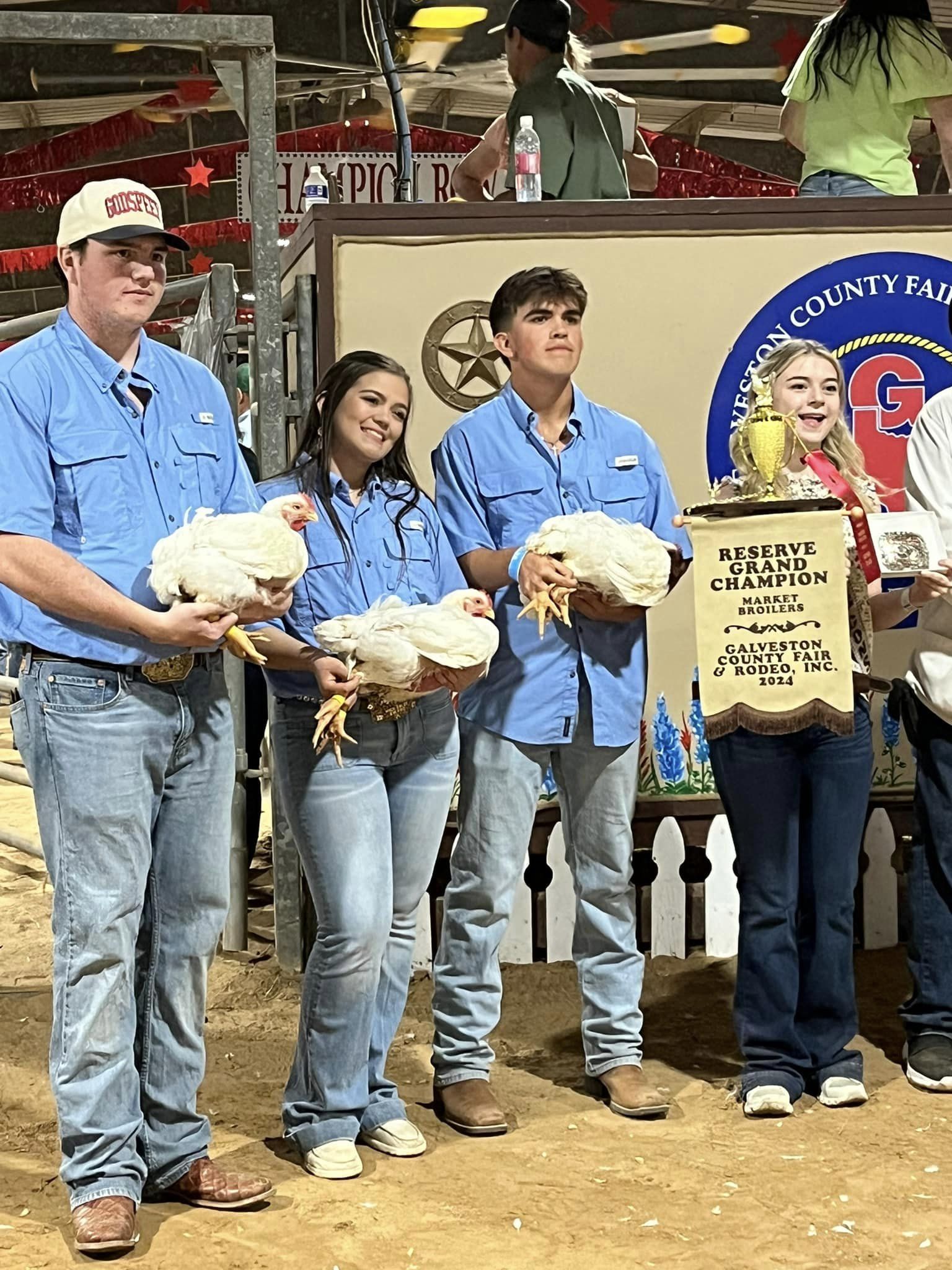 Timeframe: 6 – 12 weeks
Purchase Cost: purchase prices is usually approximately $1.75 per bird up to 100 birds and a minimum of 25 birds.
Feed Cost: $300/ pen
Contact: Mrs Ashcraft
Multiple feedings per day.
Stall is cleaned daily.
Shavings cost approximately $80.00+  per pen.
Entry Fees vary depending upon show.
Rabbits
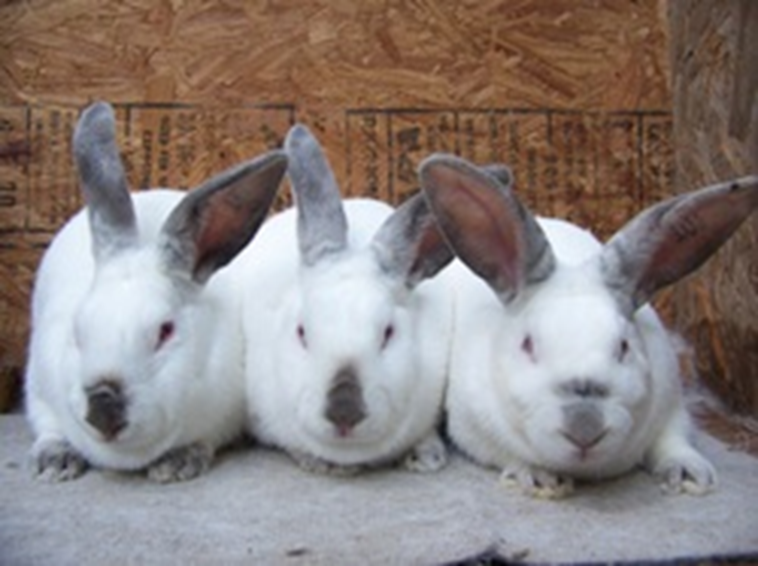 Timeframe: on going project
Student is responsible for finding their own housing.  Rabbits are not housed at the TCISD Ag. Facility.
Purchase price of the animal is approximately $60.00+ per breeding rabbit.  This project requires you to show the offspring of the breeding rabbits.
Feed Cost: $10/ month average
Contact: Ms. Westhoff
Entry fees vary depending on show entered.
Cavies
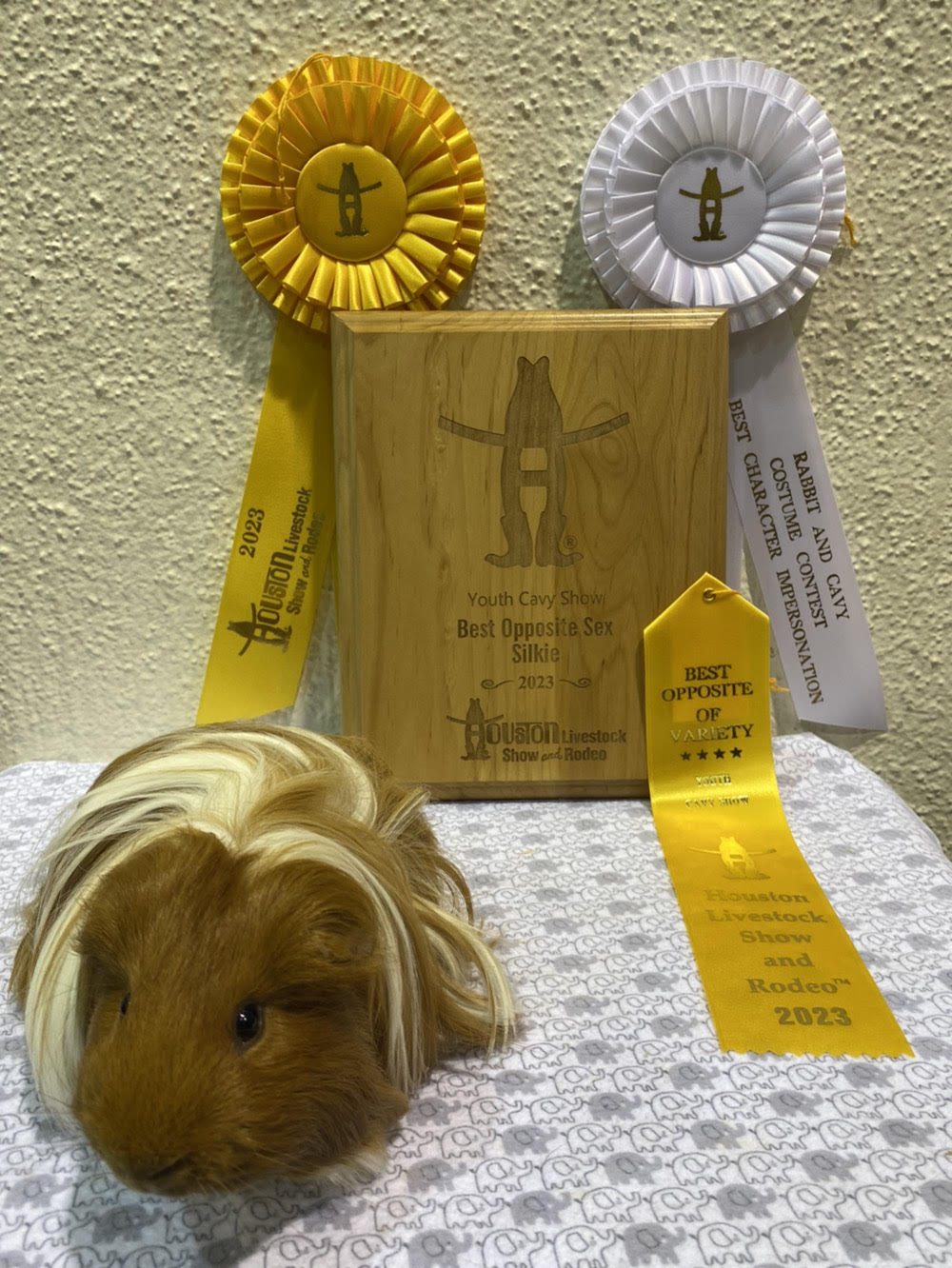 Timeframe: on going project
Student is responsible for finding their own housing.  Cavies are not housed at the TCISD Ag. Facility.
Purchase price of the animal is approximately $35.00+ per Cavies
Feed Cost: $10/ month average
Contact: Ms. Westhoff
Entry fees vary depending on shows entered
Galveston County Fair and Rodeo
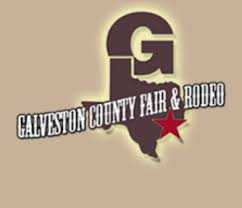 Date: Friday april 12-20, 2024
Show and Auction: Week Long
Entry Deadline: Remind will be sent out in advance for each species.
Horticulture
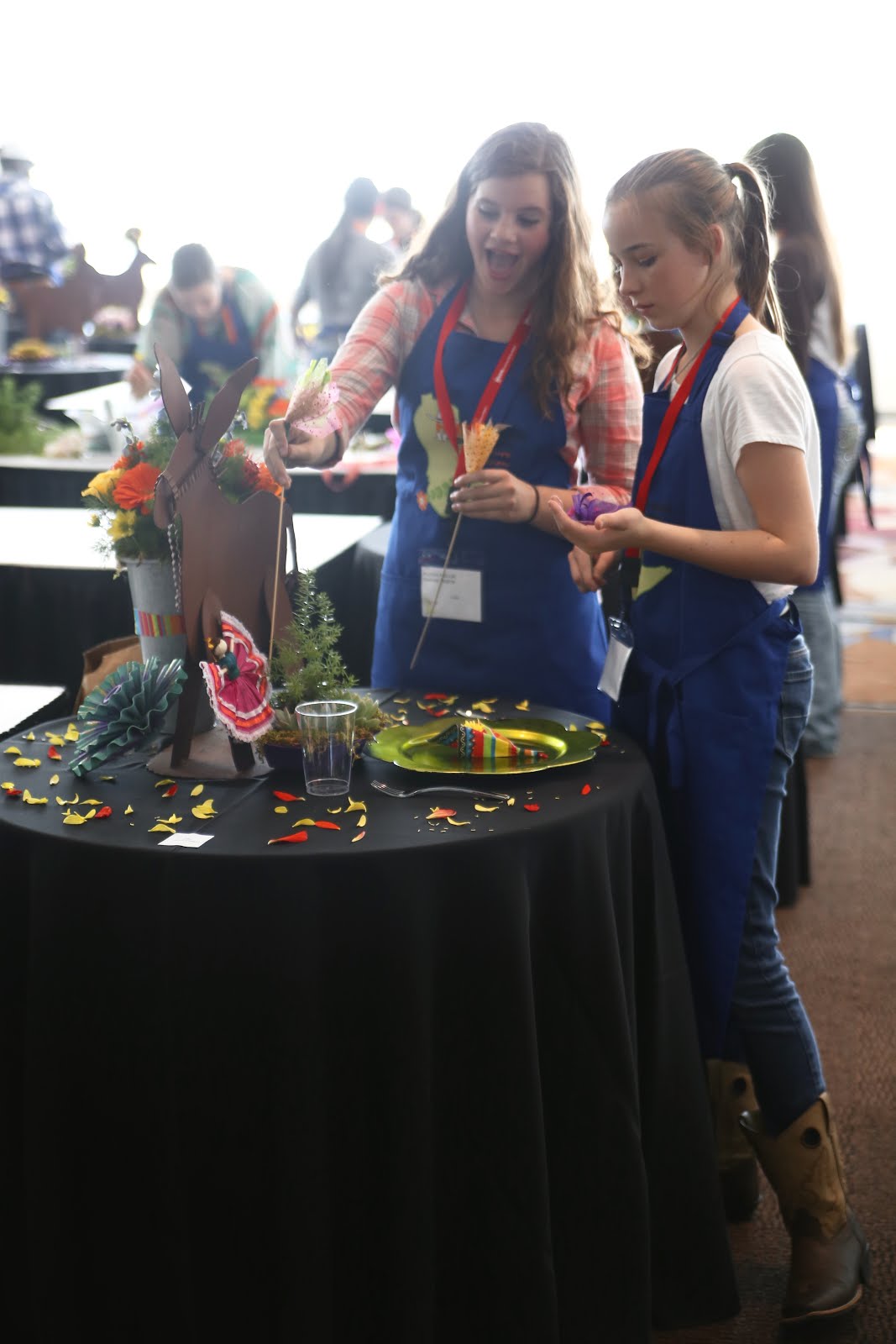 Opportunities for both GCFR and HLSR
Must be a paid FFA Member
Entry Fees and Deadlines vary per show
Contact: Ms. Richards
Ag. Mechanics
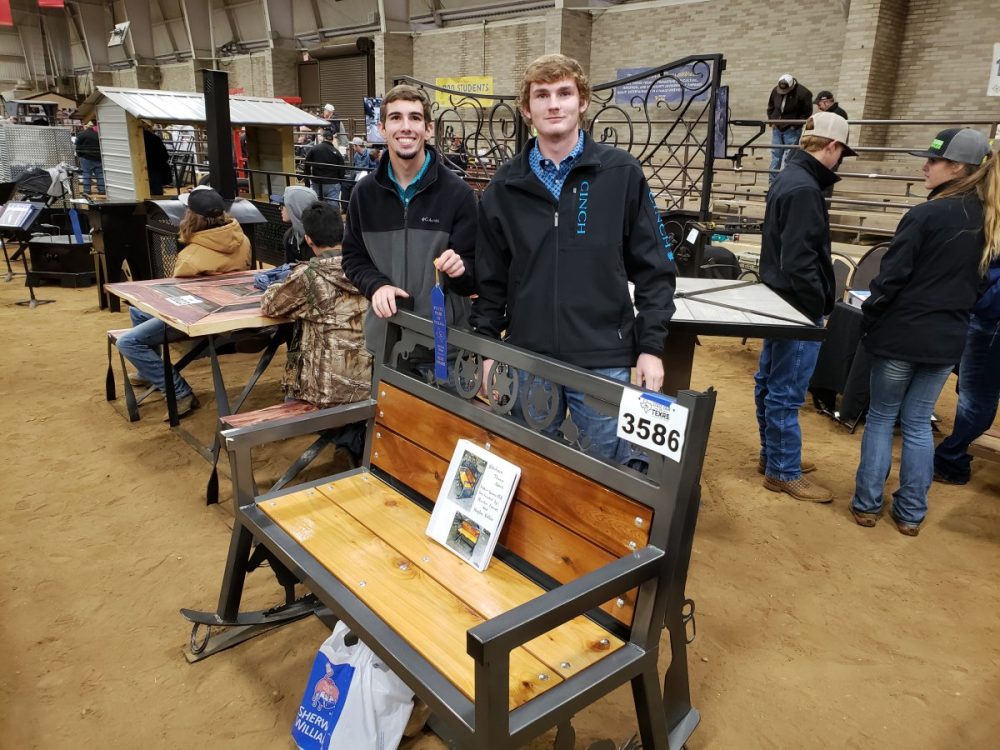 Opportunity at Galveston County Fair & Rodeo
Contact: Ms. Westhoff
Must be a paid FFA Member
Entry Fees vary
Build project from Wood or Metal
Project ideas: Trailers, Agriculture Equipment, Livestock and Wildlife Equipment, Home/Woodwork Projects, Tractor Restoration, Horse Equipment
**Subject to change**
Why Compete in CDEs?
CDEs (Career Development Events)
Community Service Activities
Current “Living to Serve” Community service projects will be posted online and in the Reminds

OCTOBER: Bring supplies for the Animal Resource Center to the October FFA Monthly meeting Oct. 7th!
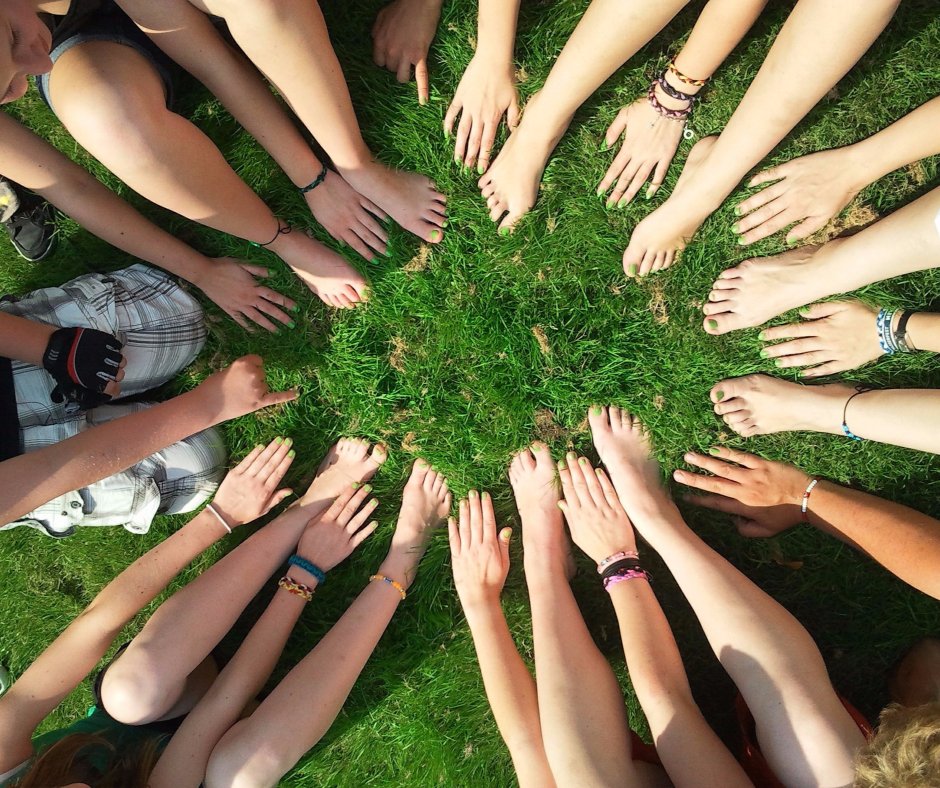 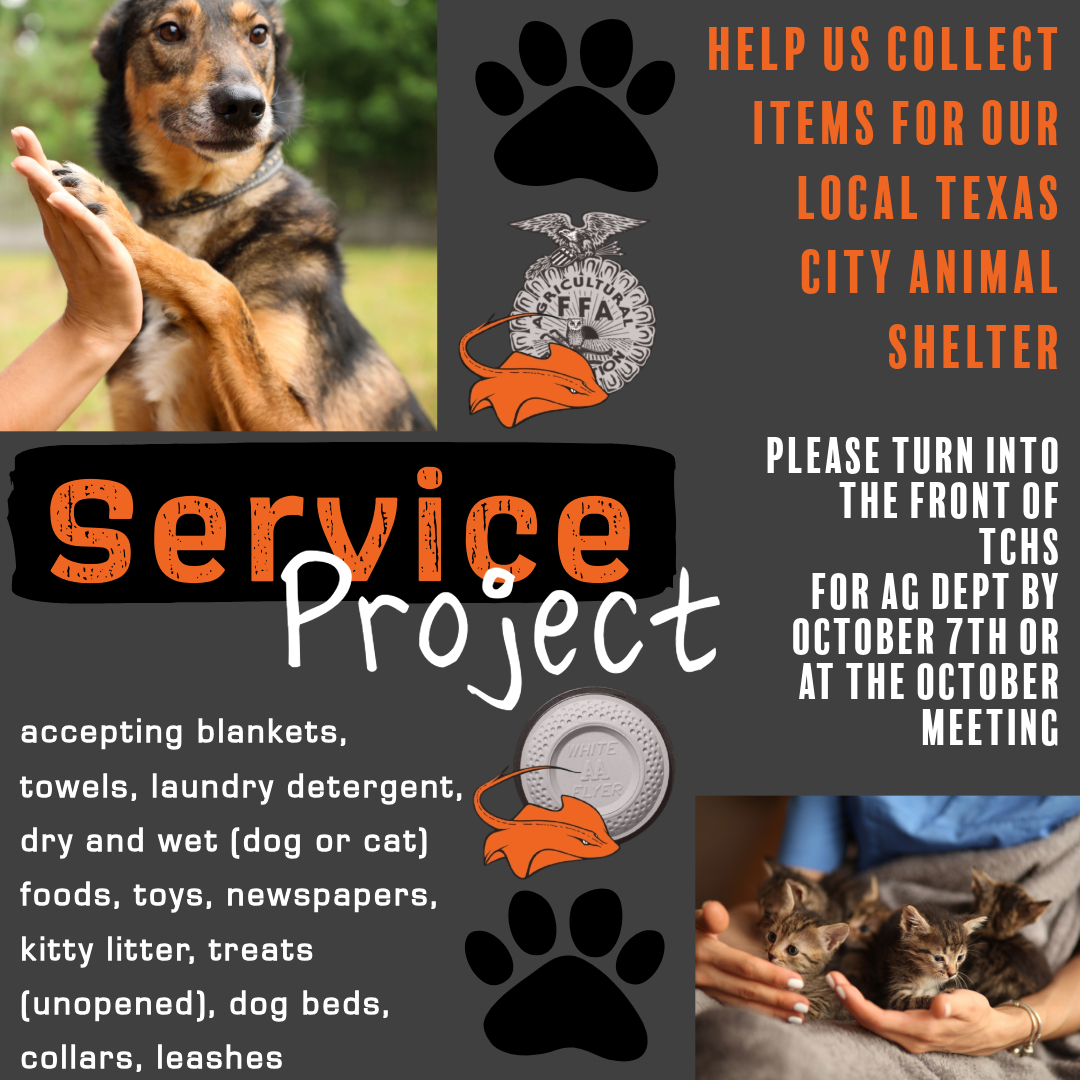 Fundraisers
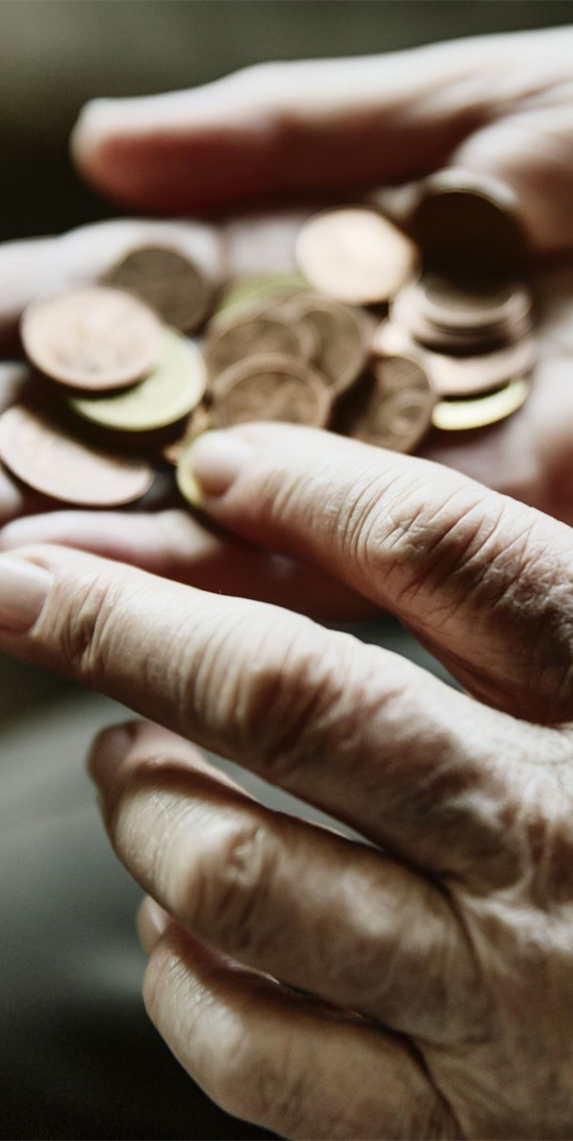 Top Salesman Award will account ALL Fundraisers
If selling as a family, will divide total number by amount of FFA members in the family 
will be posted in the remind when going on and on social medias
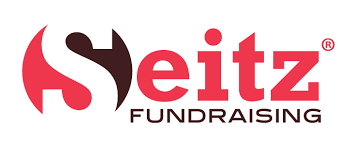 FFA Official Dress
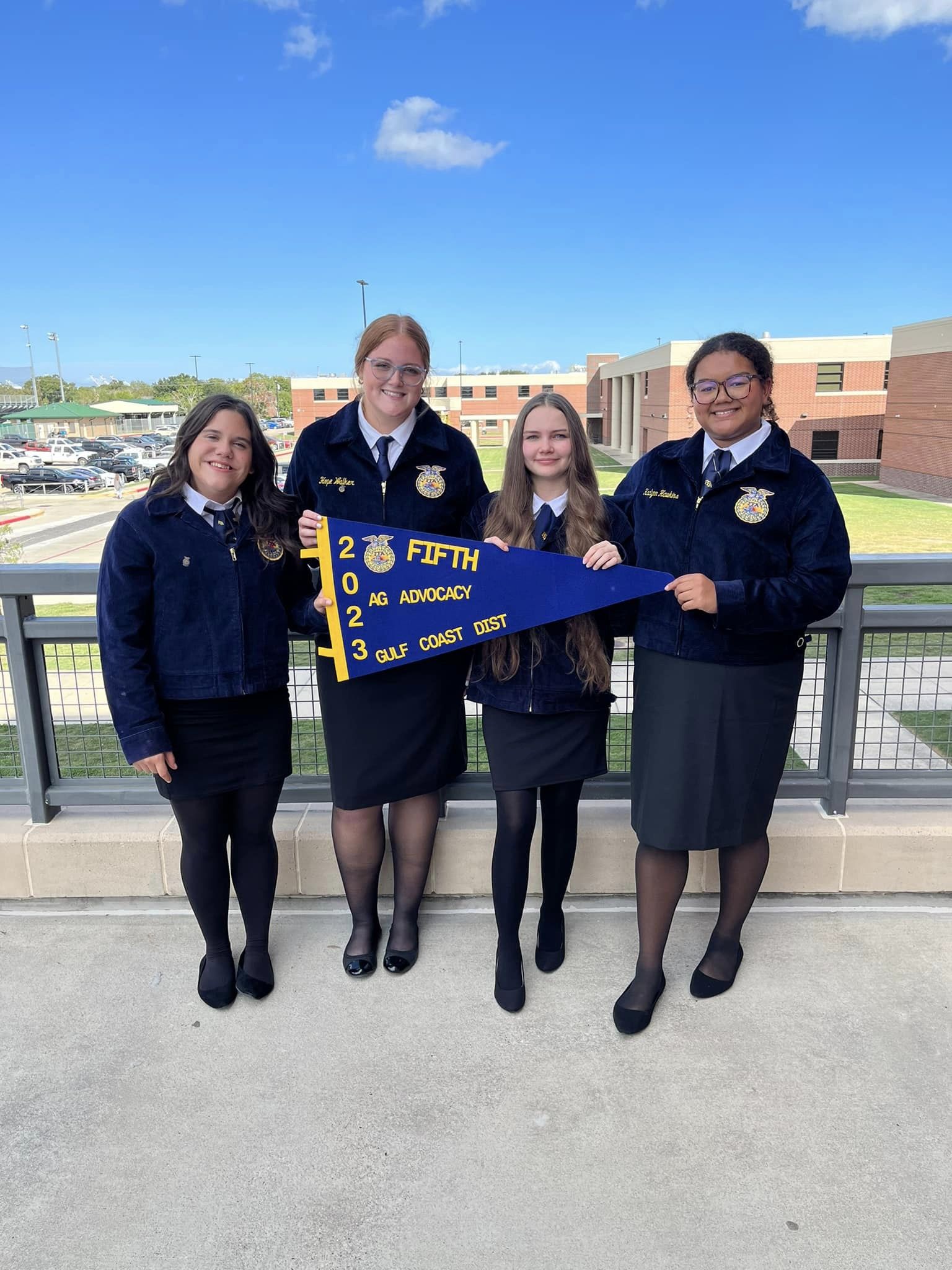 $60 - $85 – Official FFA Jacket (standard or tailored)
$13 - 25 Tie or Scarf (depends on style)
If you can not afford a jacket but want to participate, contact your teacher about The Gift of Blue
https://shopffa.org/cat/2/OFFICIAL-DRESS/
End of the Year Banquet
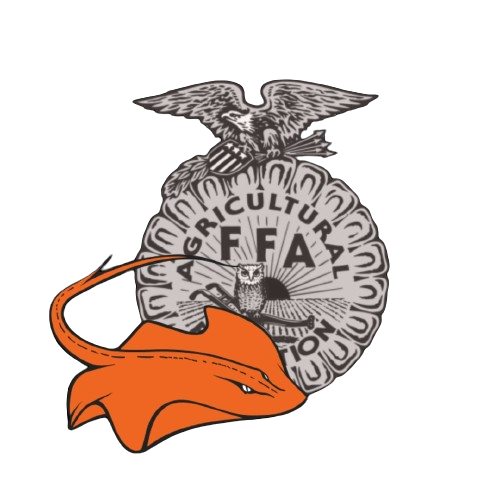 Time: May 2023 (Date TBD)
Place: in years past in the Wings of Heritage Room
Receive recognition for accomplishments
Awards
Senior Speeches, cords, and shooting team stoles
Food
Texas City FFA Remind
Text 81010 with message @tcffa20
FFA Trailer Request
@ffatrai
Texas City FFA Alumni Remind
Text 81010 with message @tcffaalumn
Livestock Species 
must get with the Advisor over the species to get added
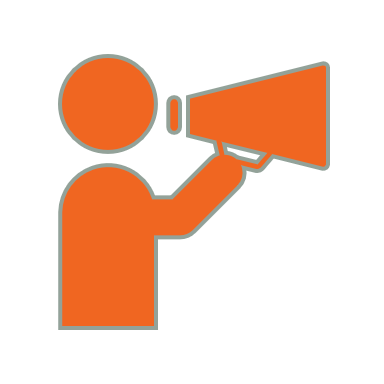 Remind
Texas City FFA Alumni Scholarship opportunities for FFA members that have volunteered with the TCFFA (full) alumni for at minimum 2 years

Texas City FFA Alumni Remind
Text 81010 with message @tcffaalumn

UPCOMING DATES
Sunday October 13, Alumni Prospect Show for Cattle, Lambs, and Goats
Saturday January 18, Alumni Prospect Show for Pigs
March – May, Raffle Fundraiser – winners drawn at FFA Banquet
April, Tamale Fundraiser
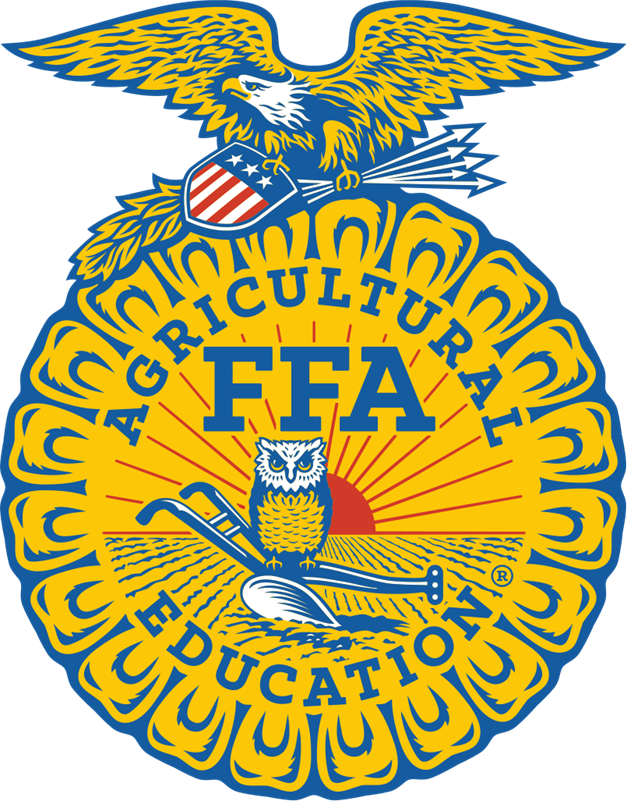 TCFFA Alumni
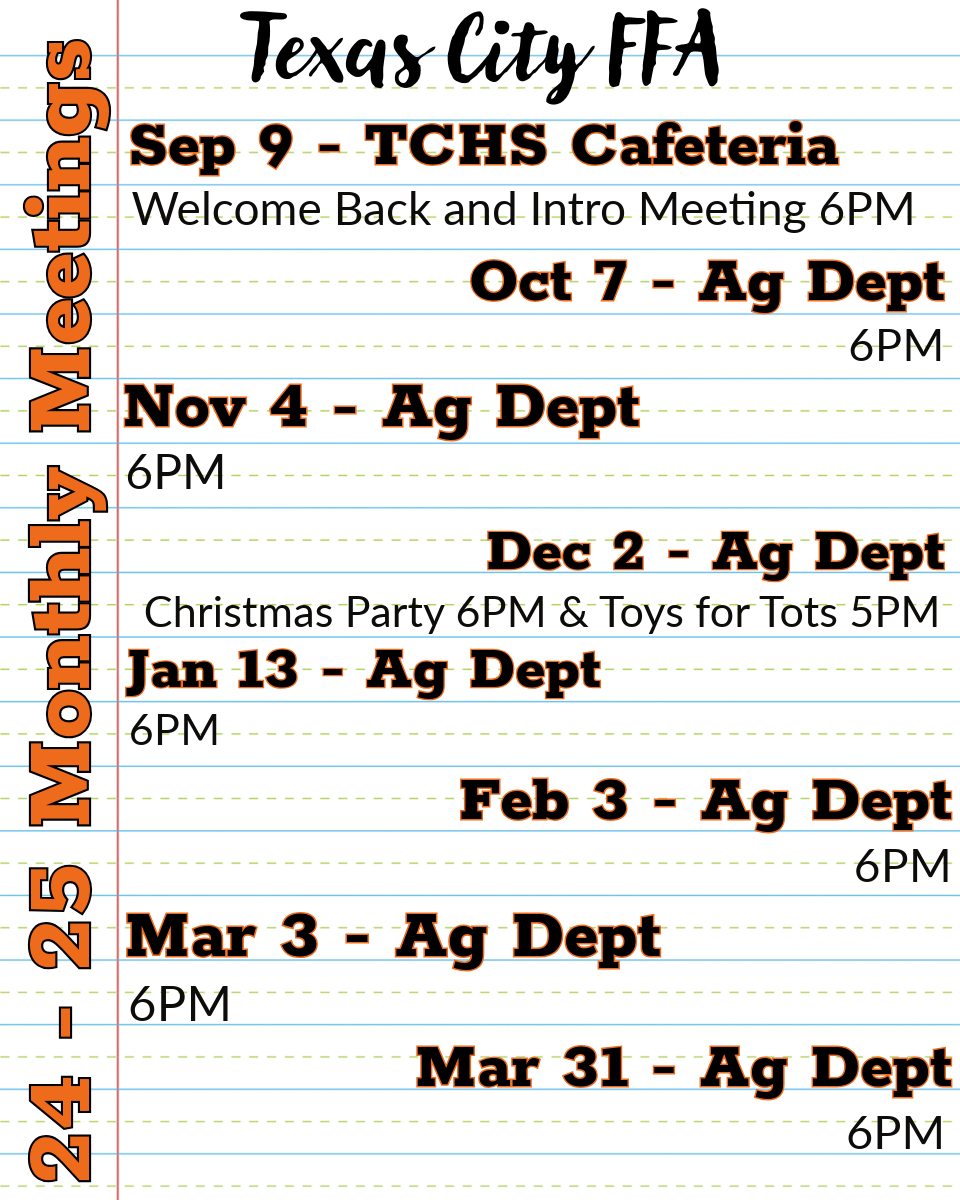 Upcoming Important Dates
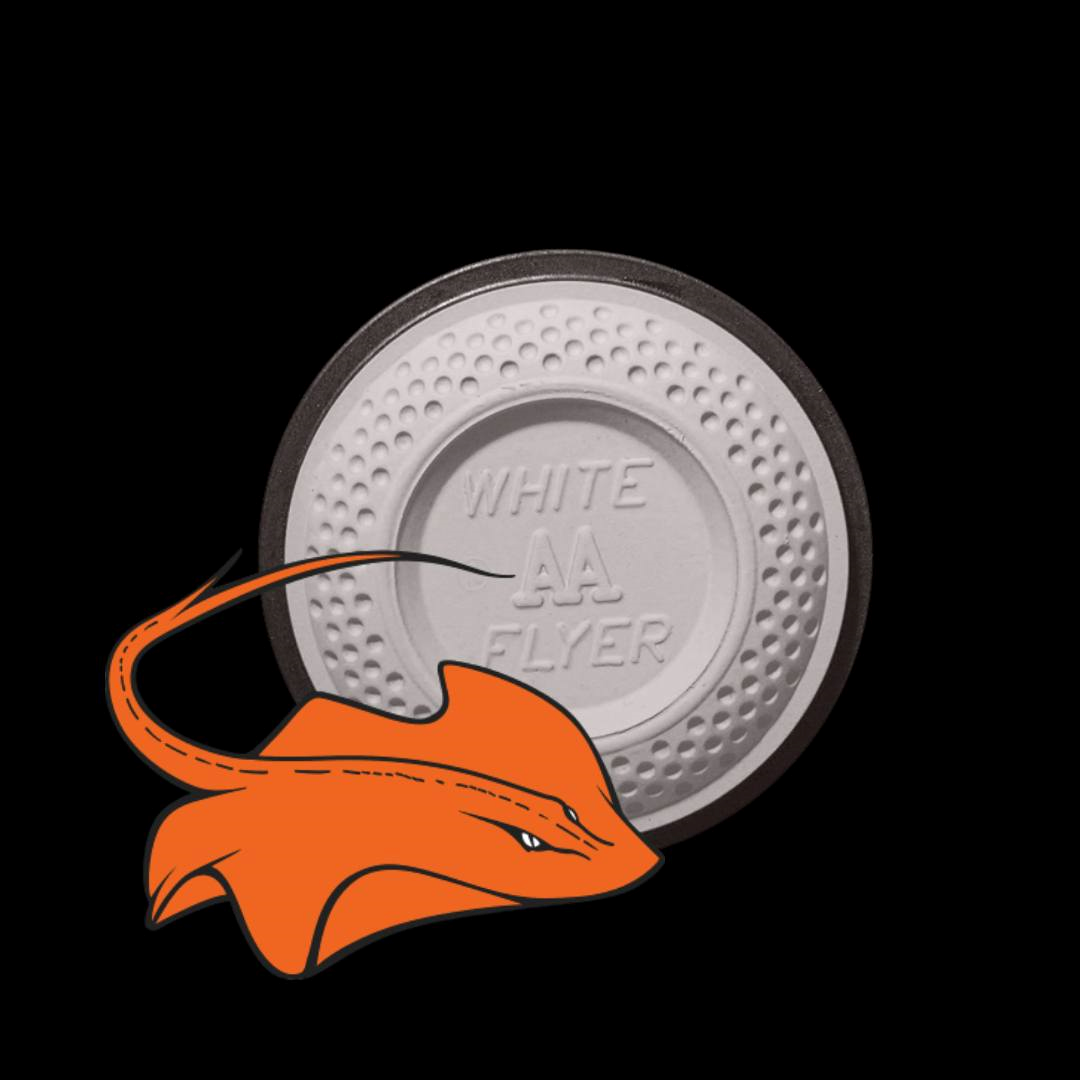 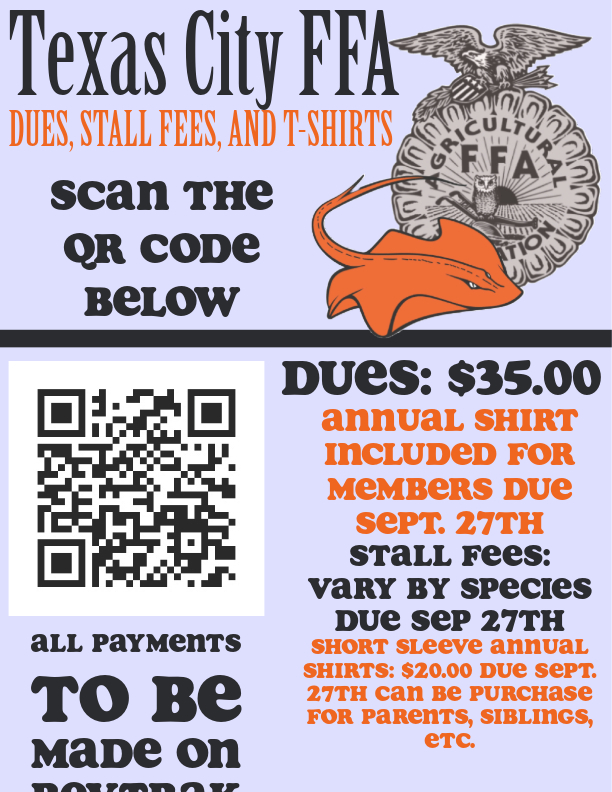 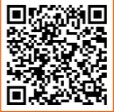 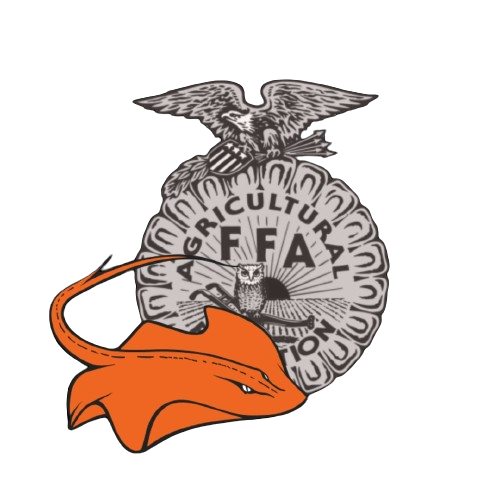 FFA Dues
RevTrak Link